Basic Concepts of Crystallography
UNIT CELL
In 3D space the unit cells are replicated  by three noncoplanar  translation vectors a1, a2, a3 and the latter are typically used as the axes of coordinate system  
In this case the unit cell is a parallelepiped that is defined by length of vectors  a1, a2, a3 and angles between them.
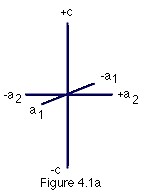 The volume of  the parallelepiped is Given by the mixed scalar-vector product  of translation vectors:
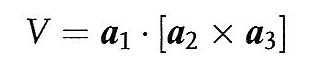 Any point, r, within a unit cell is defined  by three fractional coordinates, x, y, z:
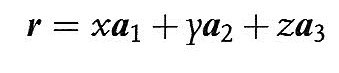 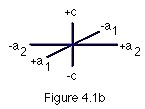 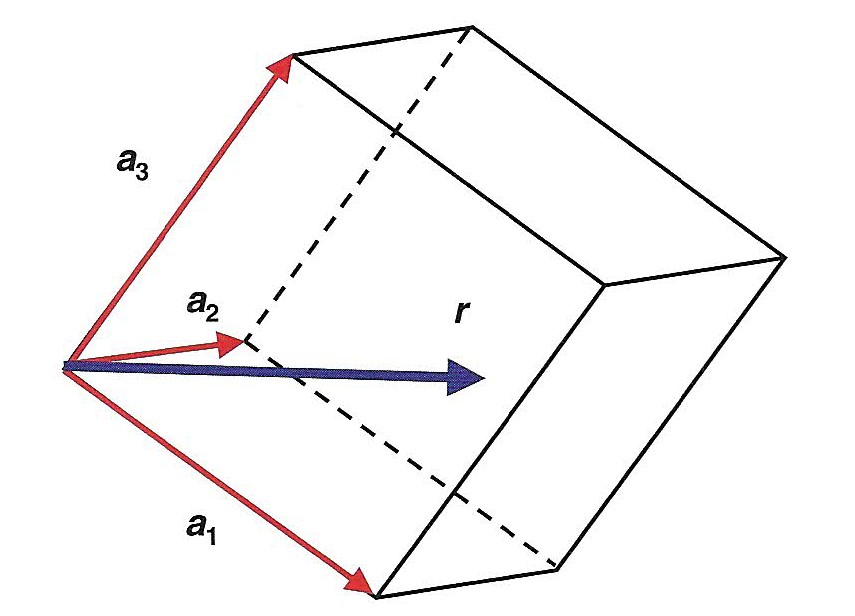 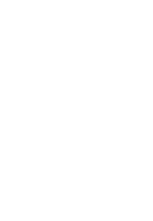 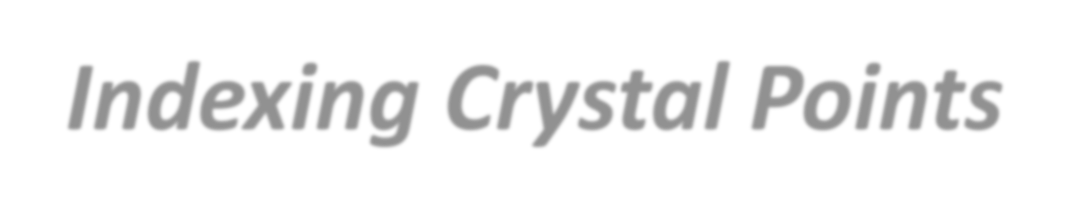 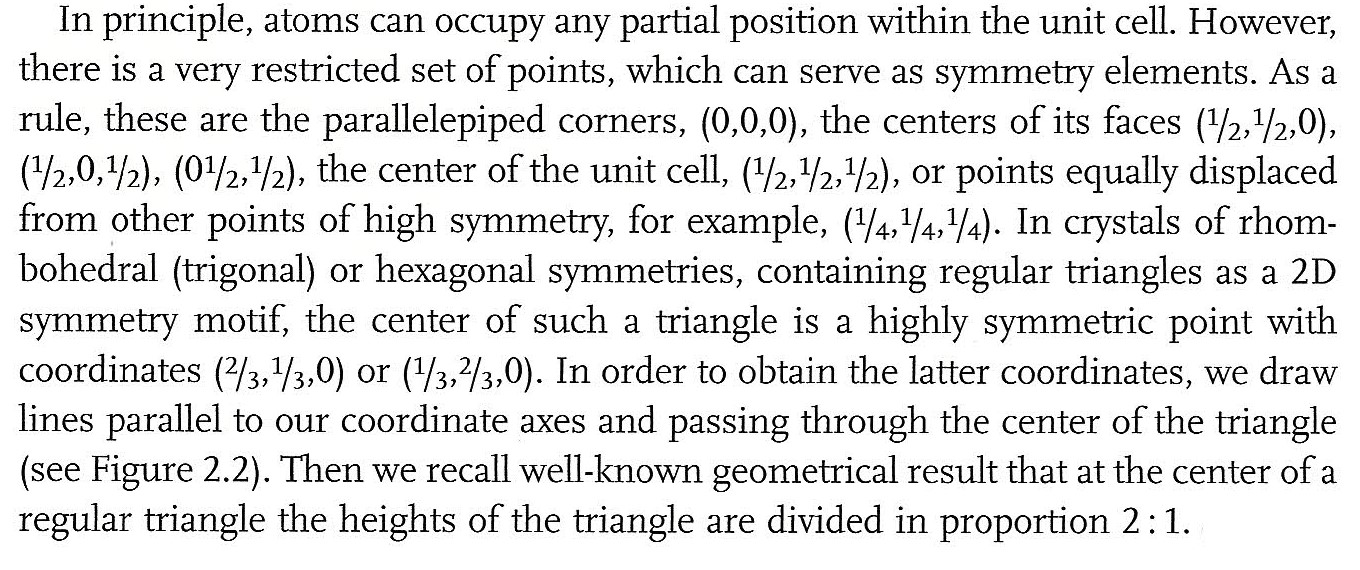 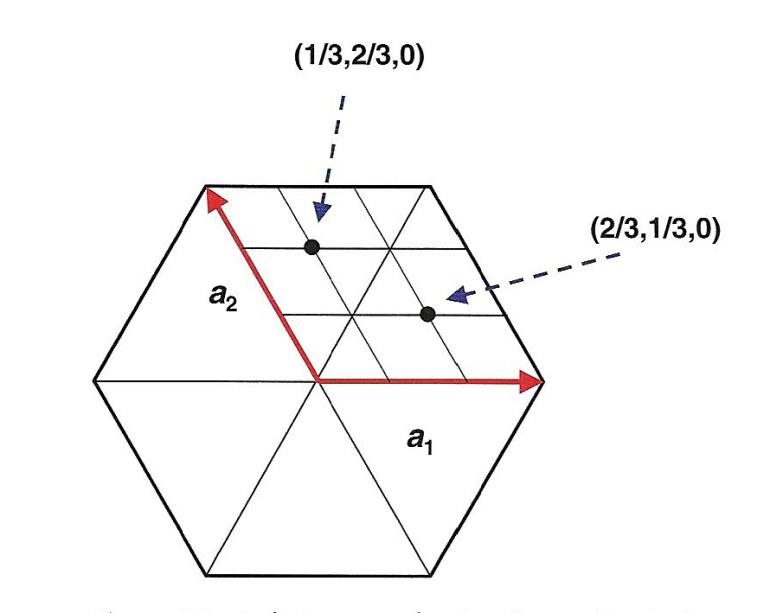 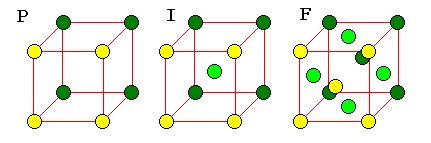 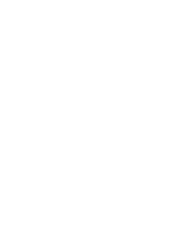 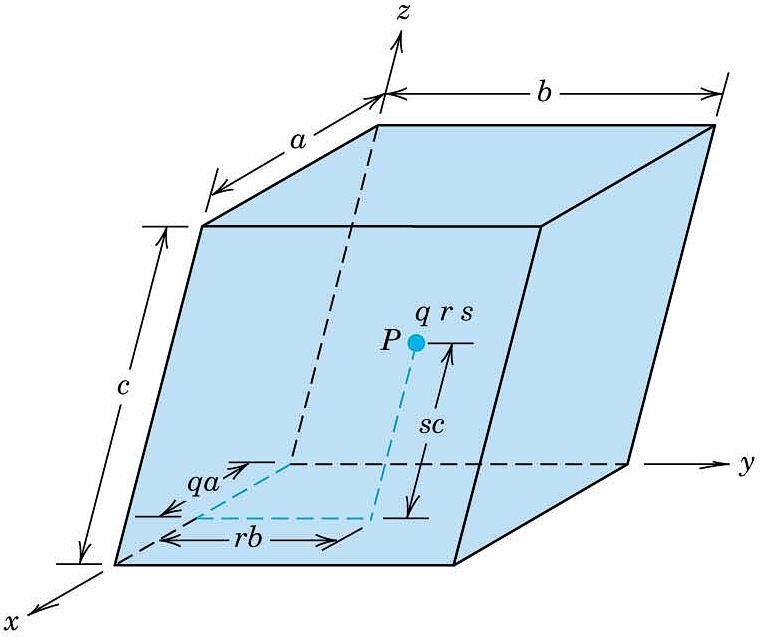 Point Coordinates
The position of any point (e.g. P)
within the unit cell can be defined
in terms of
generalized coordinates
(
e.g. q, r, s) which are
fractional
multiples
of the unit cell
edge length
(
a,  b, c respectively):
(
q
r
s)
Point Coordinates
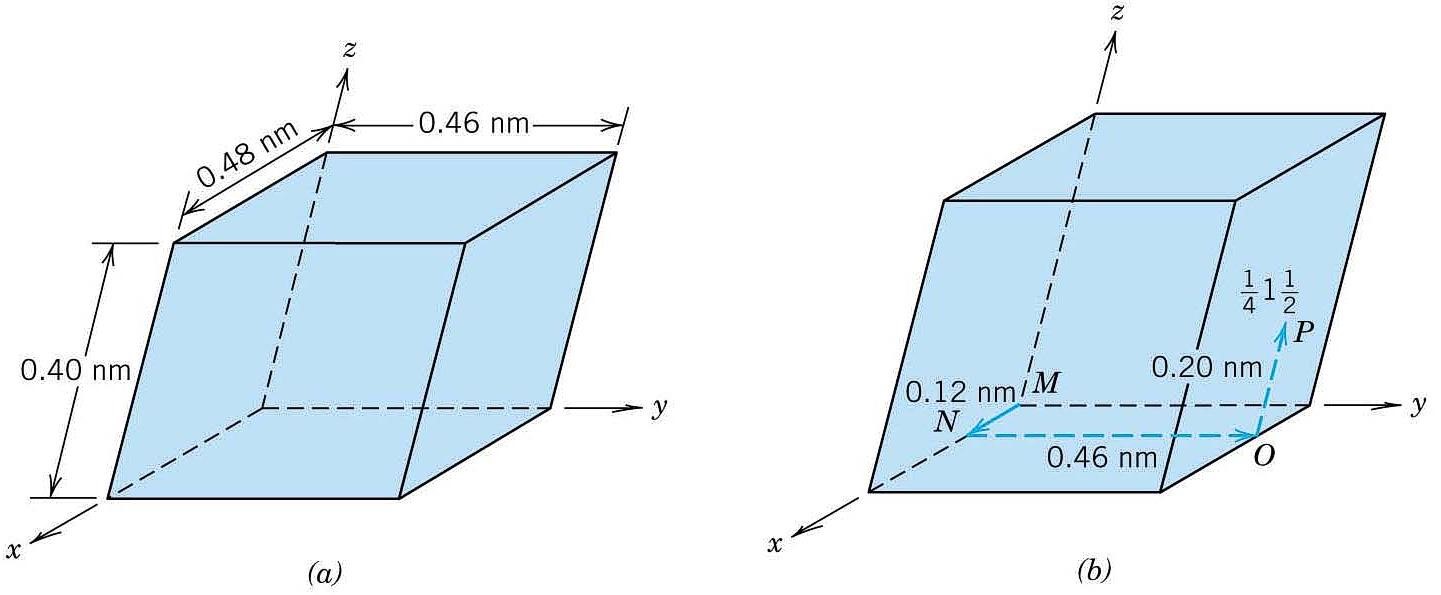 Problem: Locate the point with coordinates ¼ ,1, ½
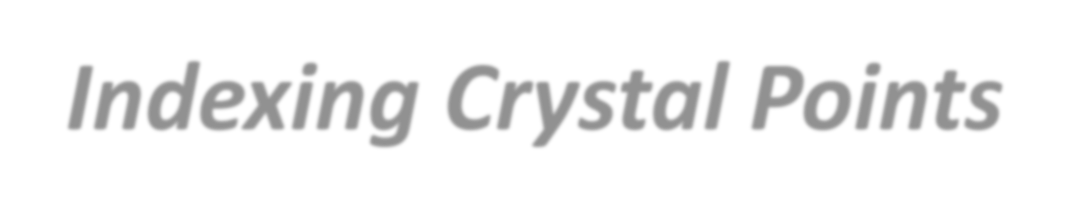 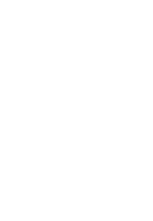 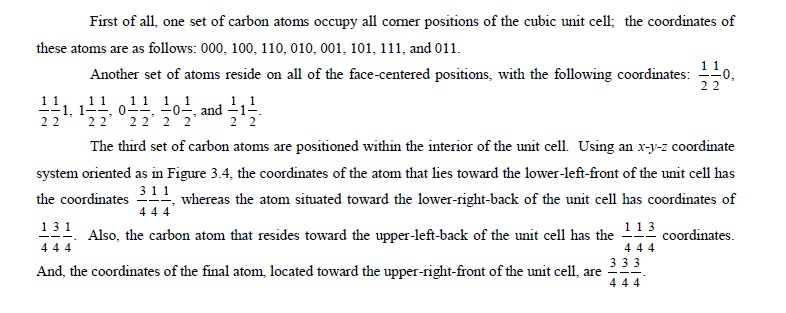 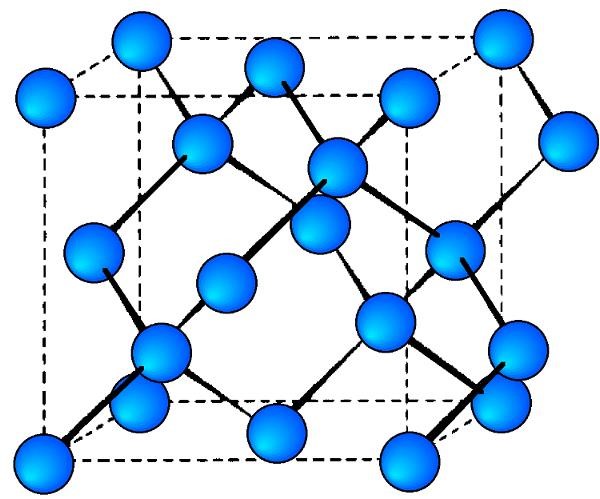 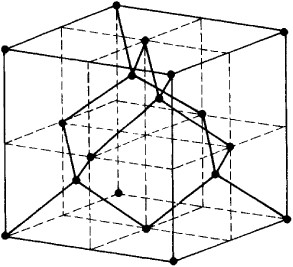 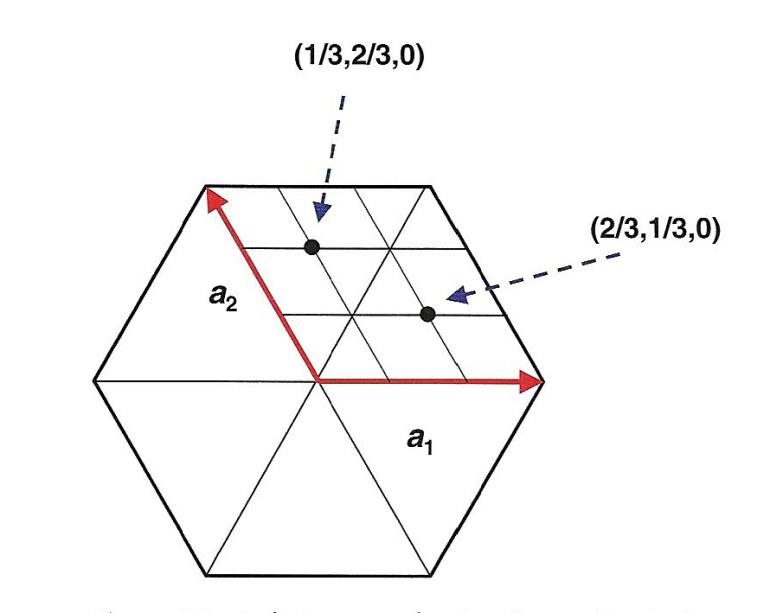 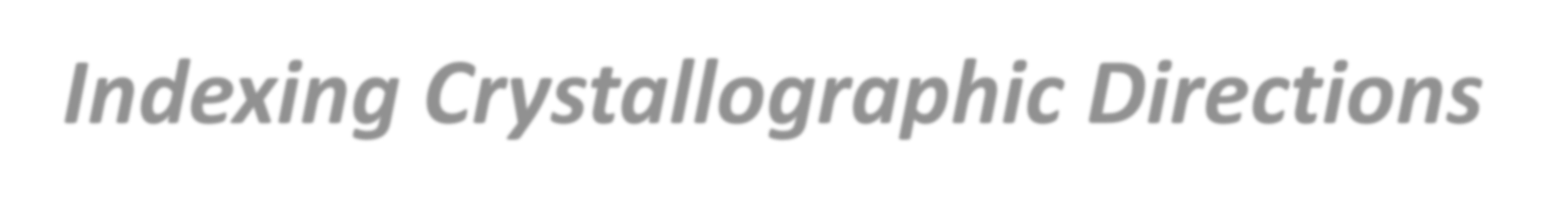 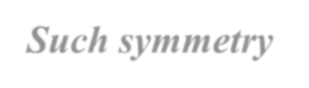 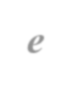 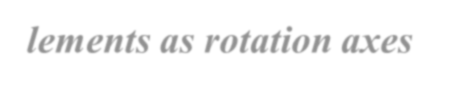 are associated  with certain crystallographic
directions. The latter also designated by vector,
r
:
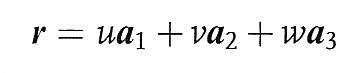 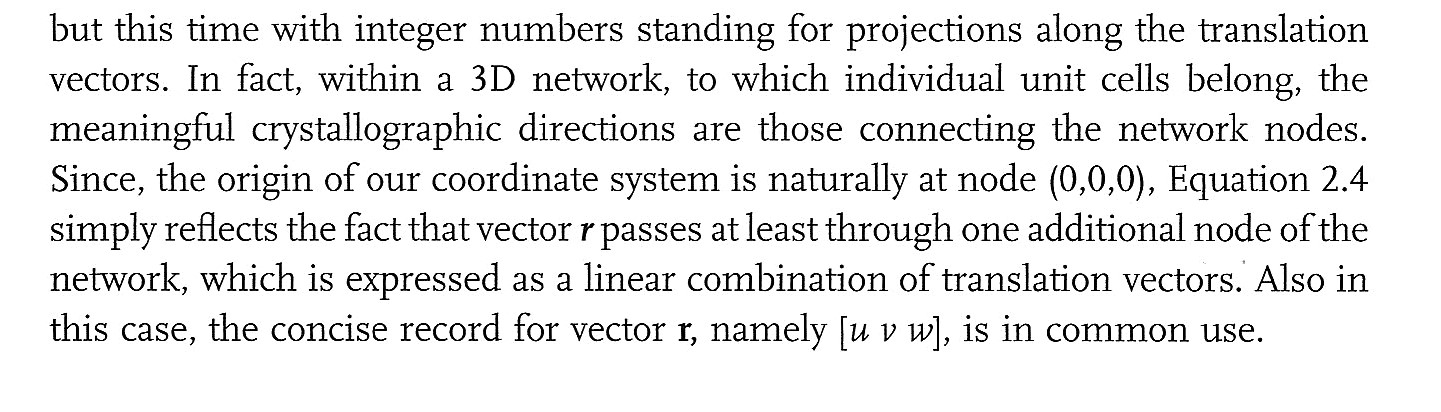 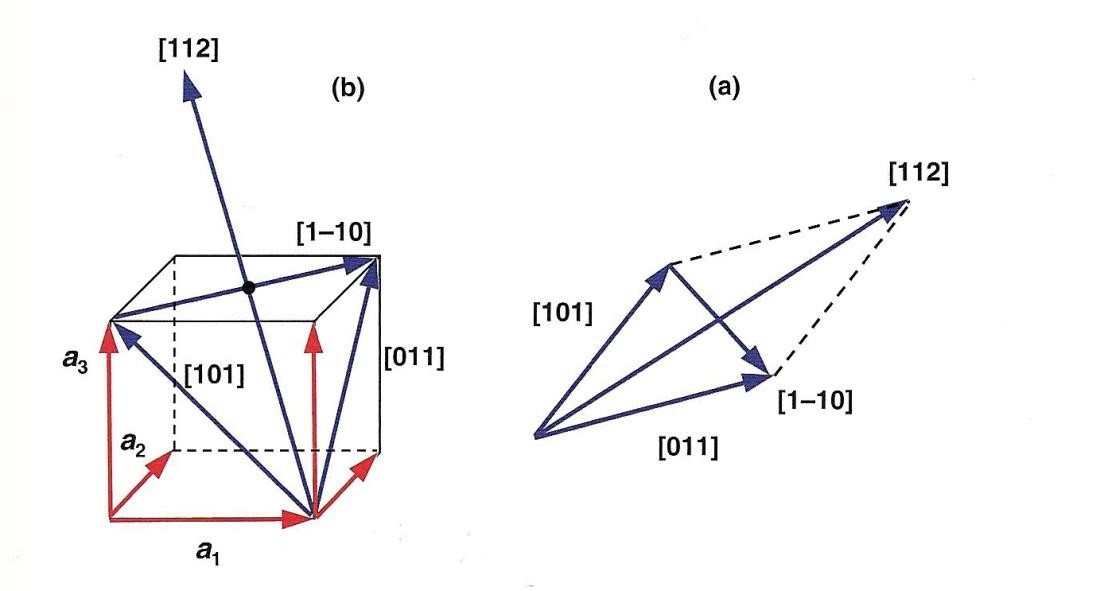 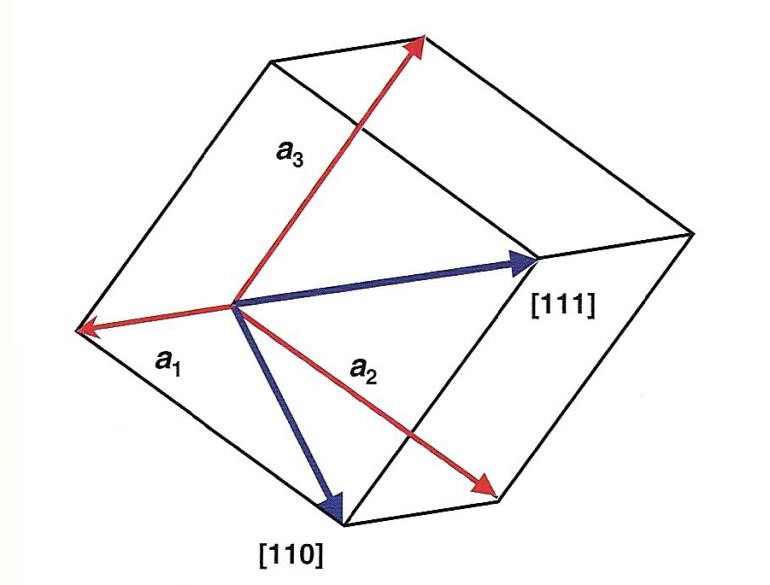 Indexing Crystallographic Directions
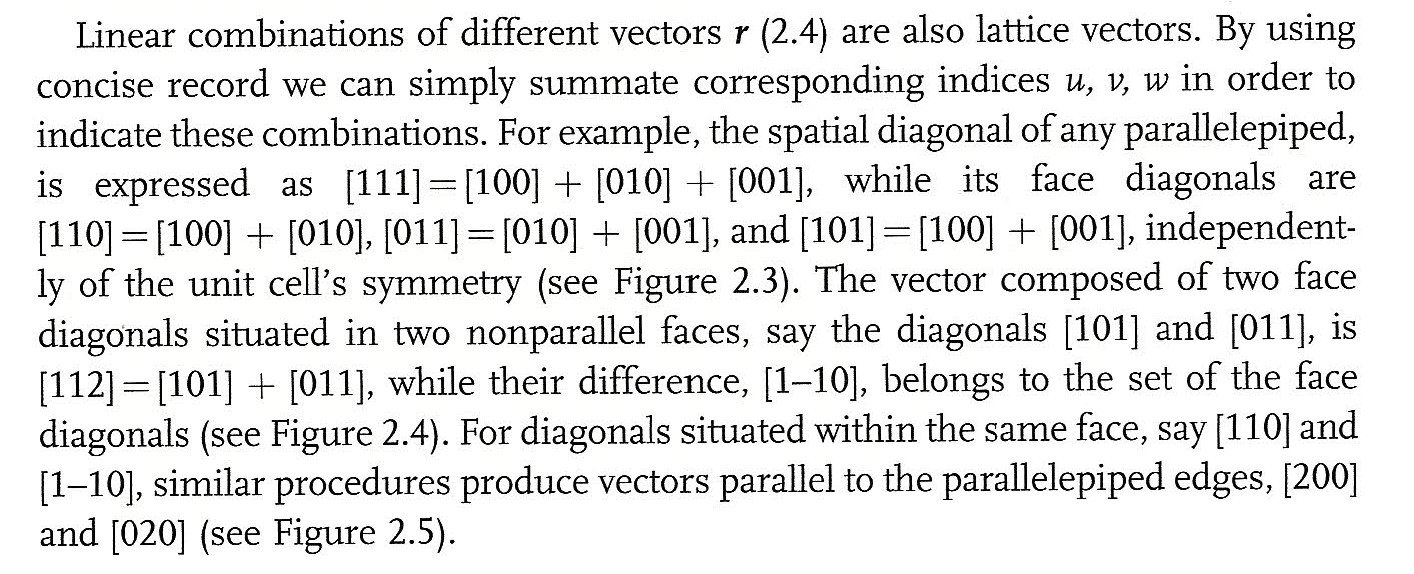 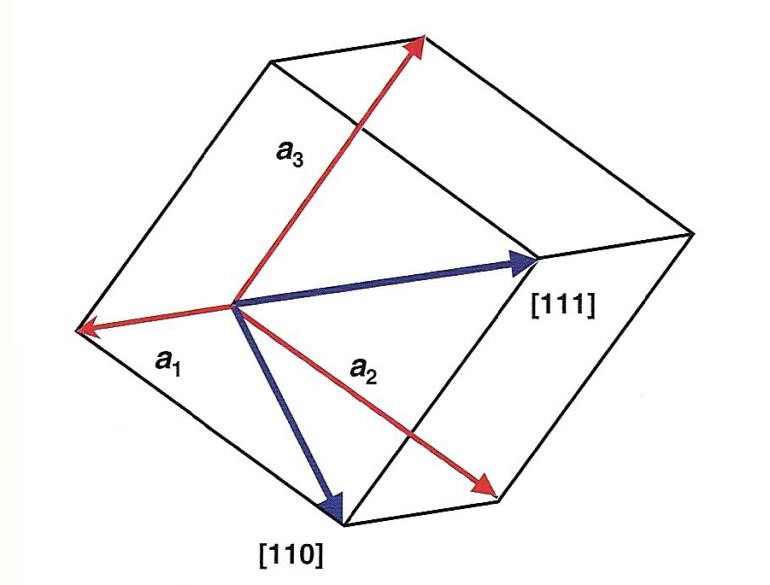 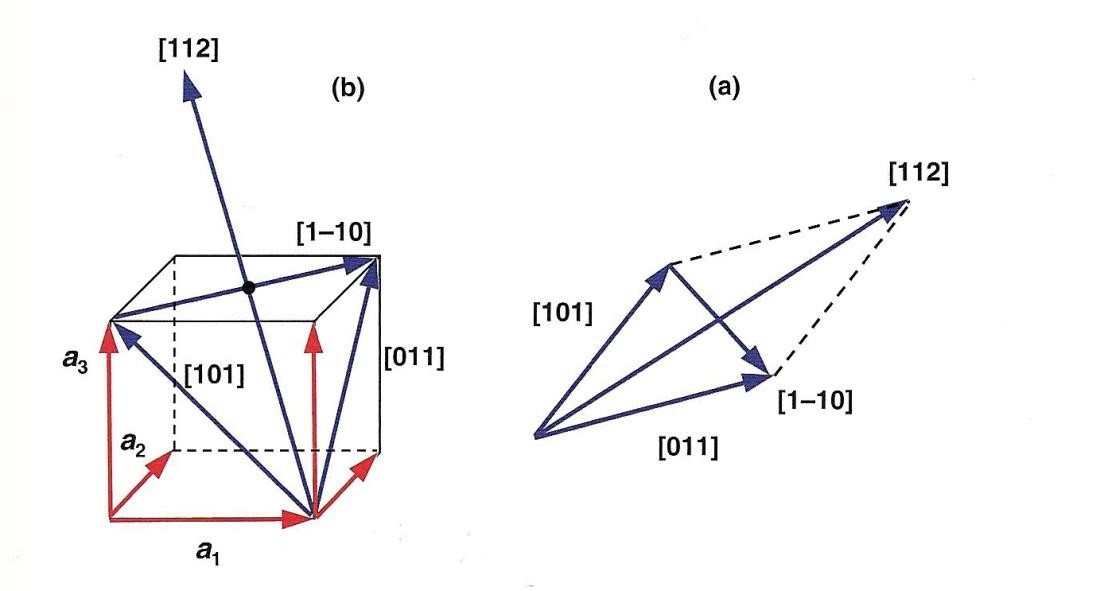 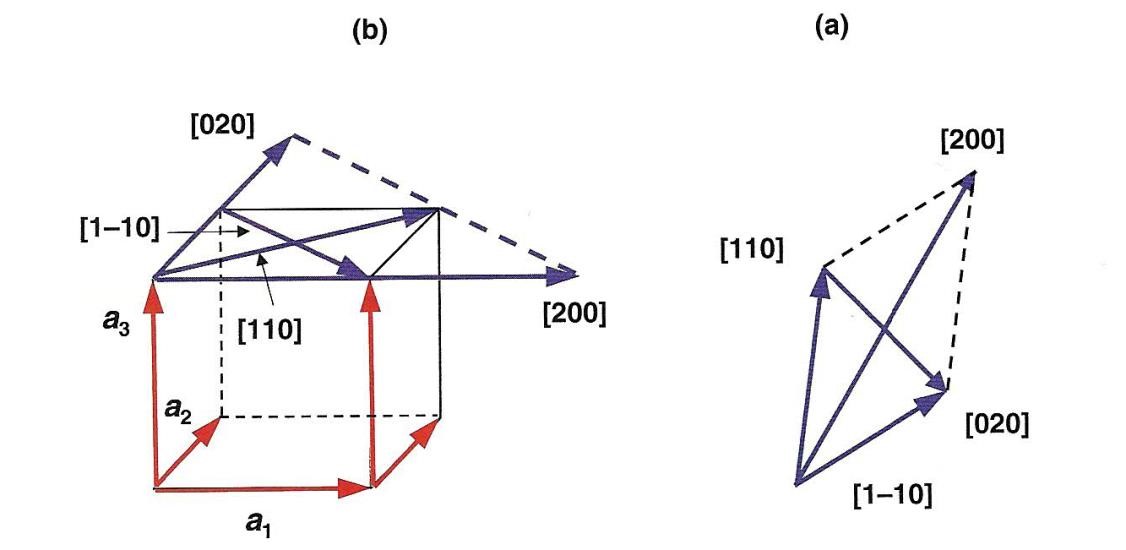 Crystallographic Directions
is a vector connecting the coordinate origin and a specific point of a  unit cell. In crystallography such vector is defined by  three directional indices [u n w]
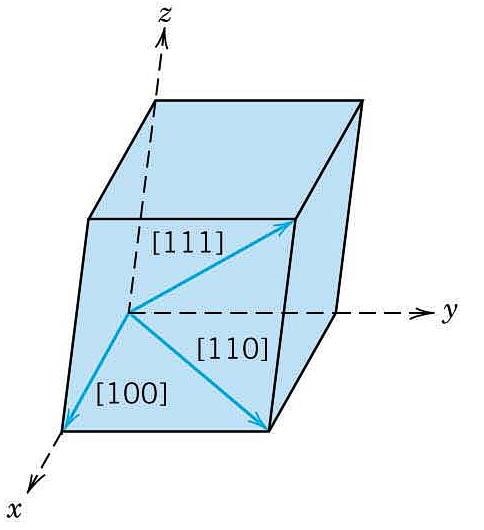 A vector of desired length is positioned that it pass through the origin of the coordinate system.  Translate it through a crystal lattice if needed!!  
The length of the vector projection on each  axis are determined again in terms of unit cell  dimensions (a, b, c)  
Obtained three numbers are multiplied or  divided by a common factor to reduce them to  integer values (e.g. u n and w)  
Notation in square bracket [u n w] defines  the desired crystallographic direction
Indexing Crystallographic Directions
𝑥
−
𝑥
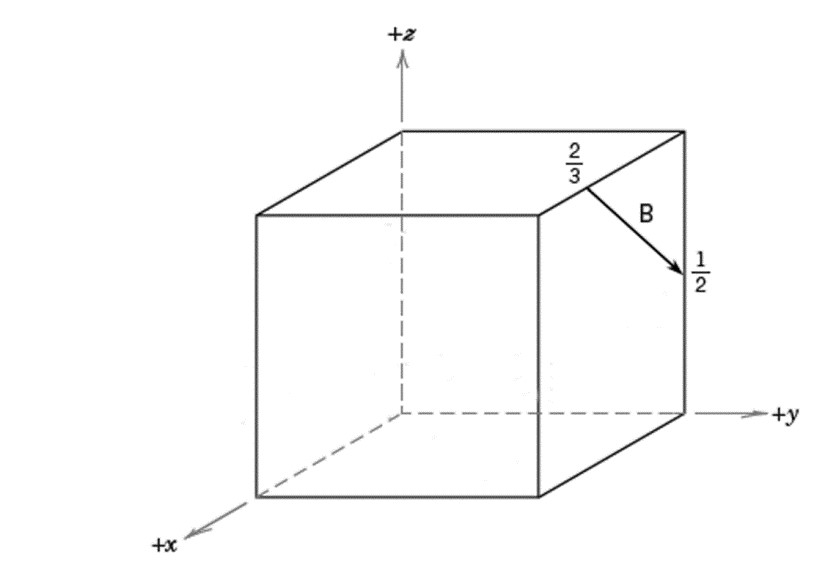 Or
2
1
𝑢
=
𝑛
𝑎
𝑦
−
𝑦
2
1
𝑣
=
𝑛
𝑏
𝑧
−
𝑧
2
1
𝑤
=
𝑛
𝑐
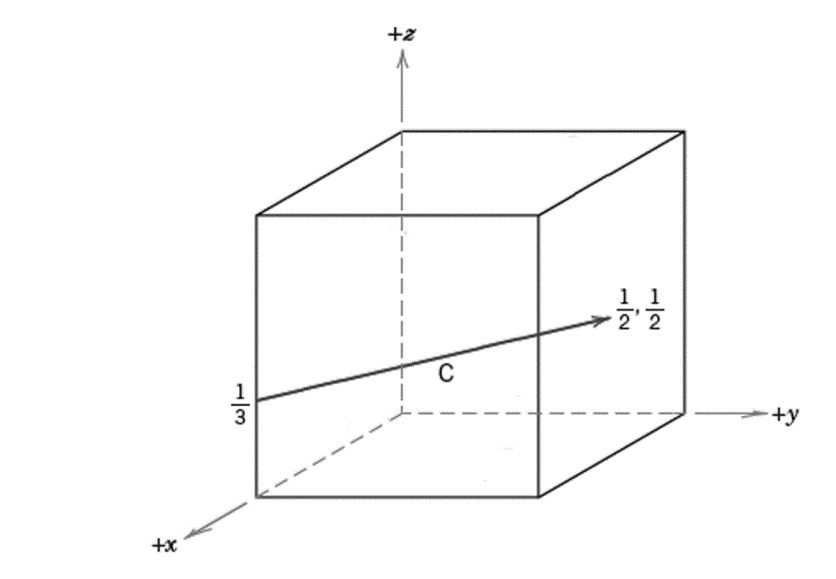 Crystallographic Directions: Hexagonal Crystals
It is convenient to use a four- axis (Miller-Bravais) coordinate system: a1,a2,a3 axes lay in one basal plain and located at 120 to each other, while the z axis is perpendicular to the basal plane.   Same rules determine in this case four indices [u n s w]:  
by convention the first three pertain to projections in a1, a2, z axes  
[u` n` w`] → [u n s w]  conversion: 
where n is a factor required to reduce indices
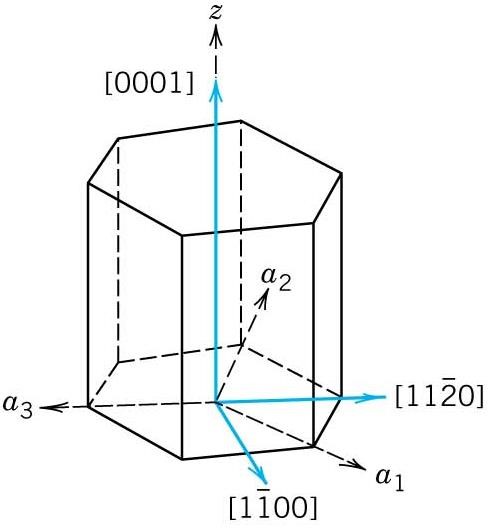 Reciprocal and Real Spaces
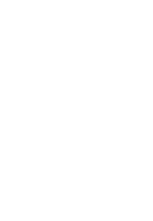 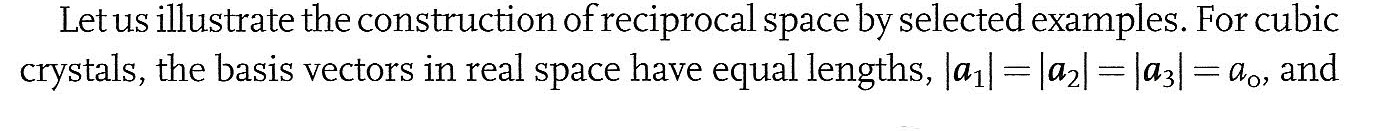 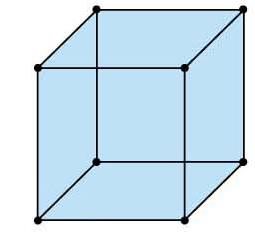 a3
.
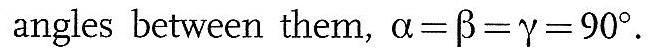 a2
.
Using equations:
.
a1
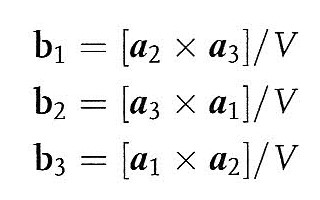 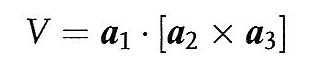 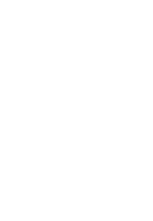 Reciprocal and Real Spaces
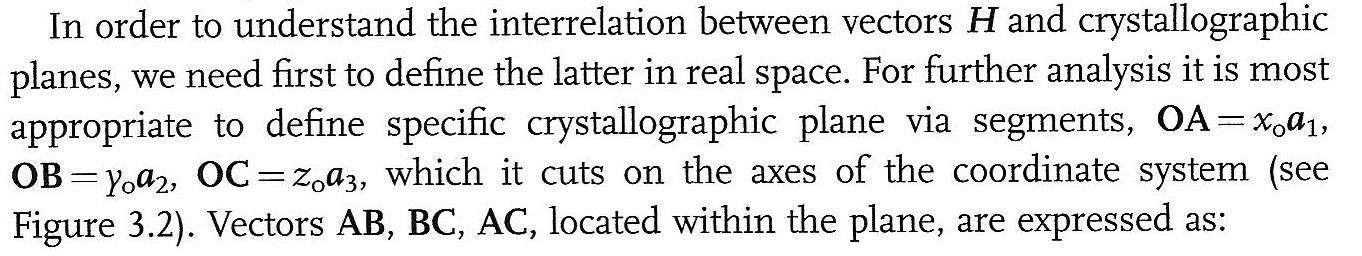 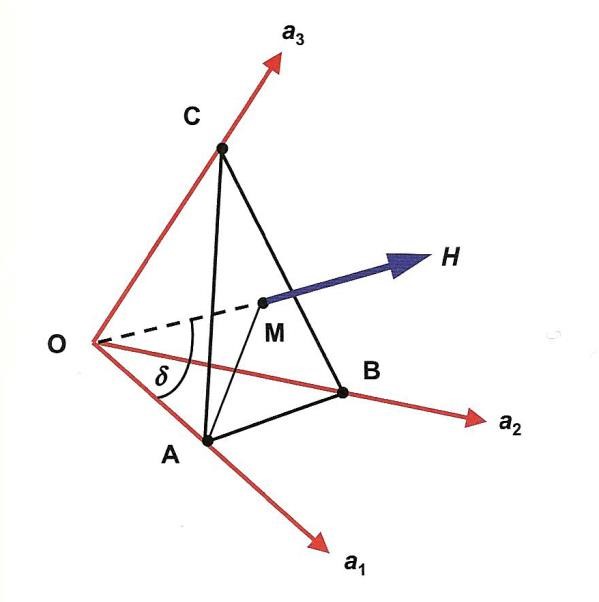 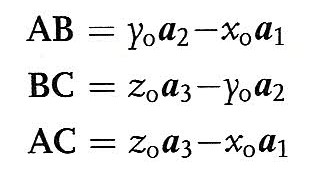 By using equations:
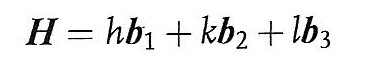 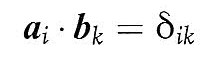 It can be shown that scalar products of vector
H
and
AB,BC,AC
equal:
-
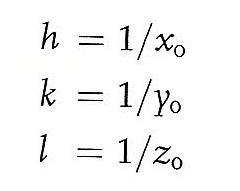 H
=
k∙y
h∙x
∙AB
o
o
=
l
-
H
∙z
k∙y
∙BC
o
o
=
l
-
H
∙z
h∙x
∙AC
o
o
=
=
=0
The scalar products
H
H
H
∙AB
∙BC
∙AC
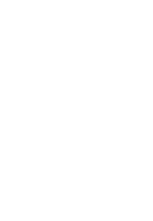 The bond
d=length calculation : Examples
Real Space
equation (B) transforms to Equation (C)
If all angles
between all translation vectors
are 90
:
°
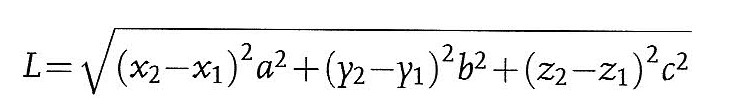 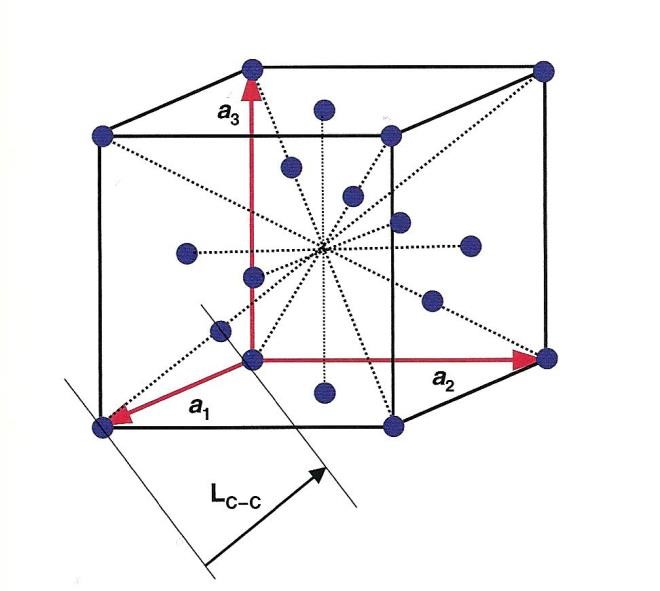 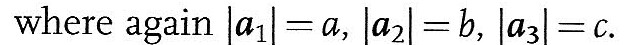 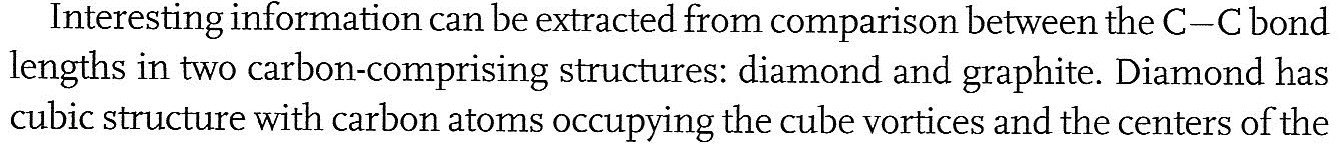 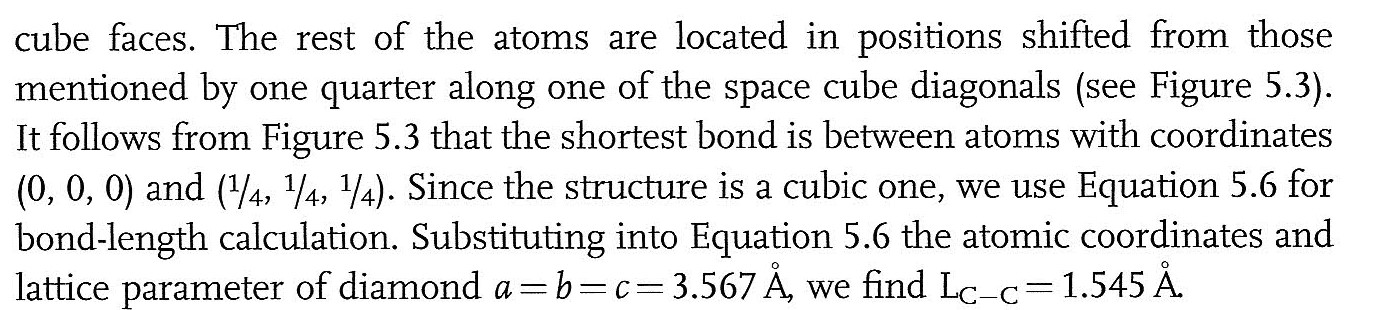 (
C) for
(
C)
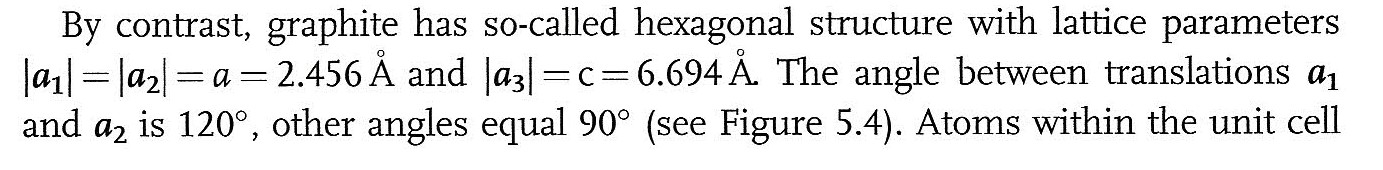 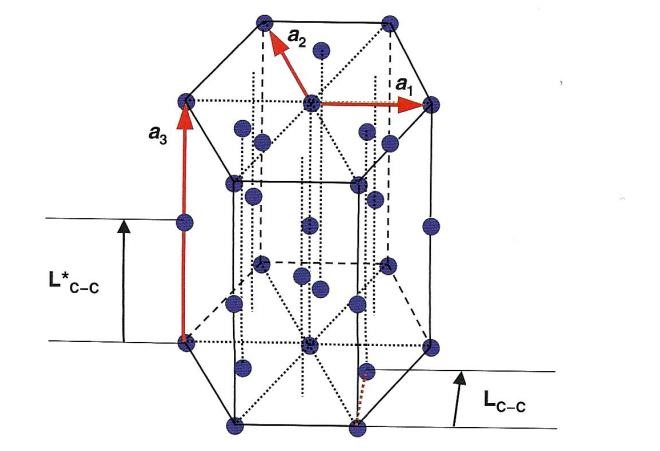 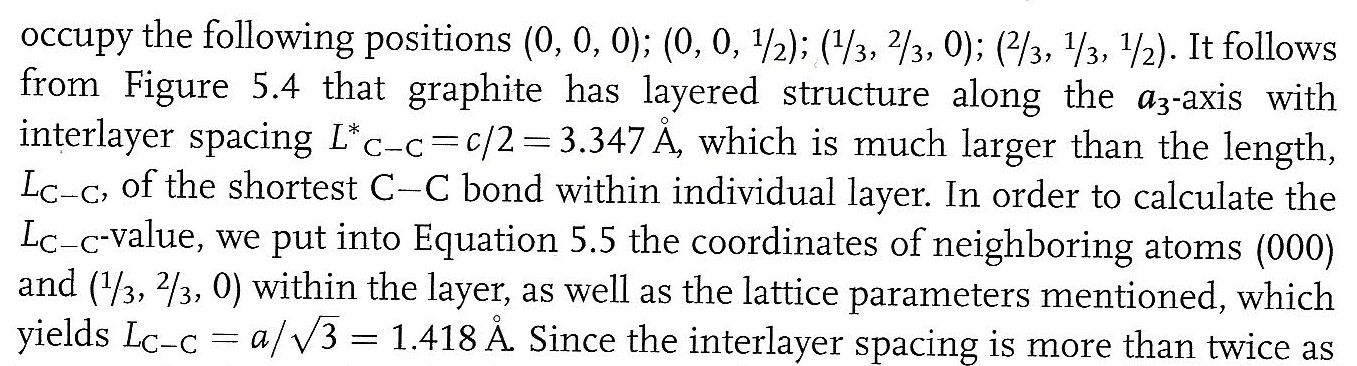 (
B)
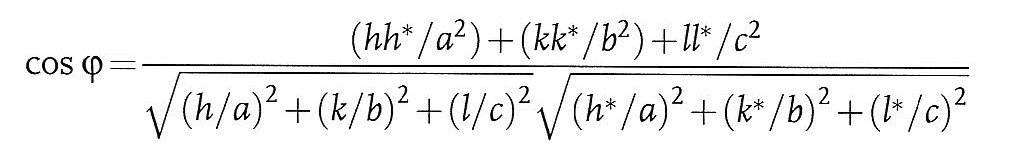 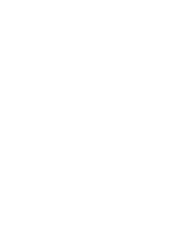 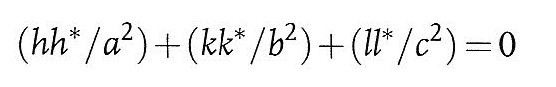 Crystallographic Calculations
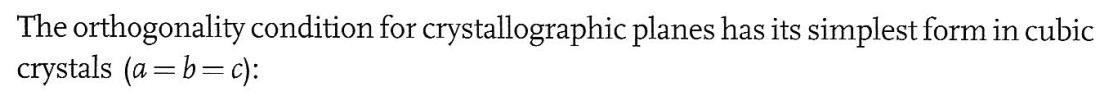 Reciprocal Space
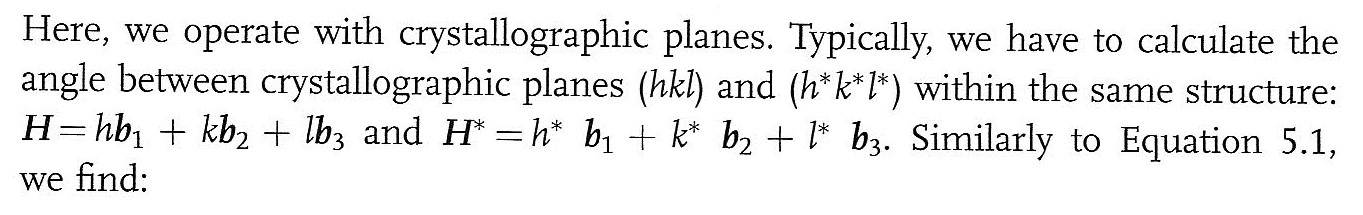 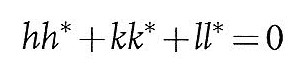 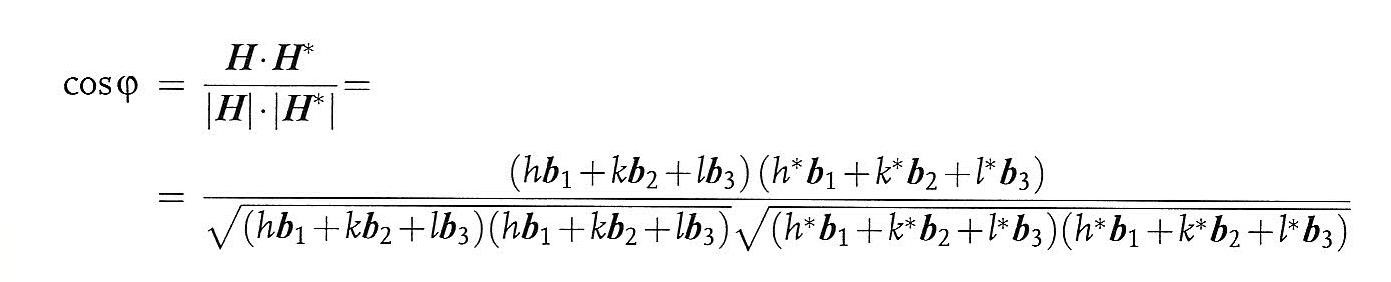 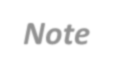 Note
again that the result of calculations
also
depends on the relationship between vectors
b
,b
b
.
1
2
,
3
Two planes are perpendicular when
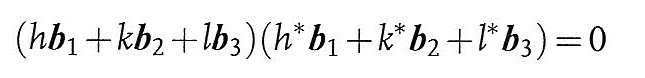 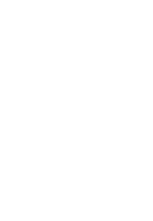 Angle between Crystallographic Planes
Reciprocal Space
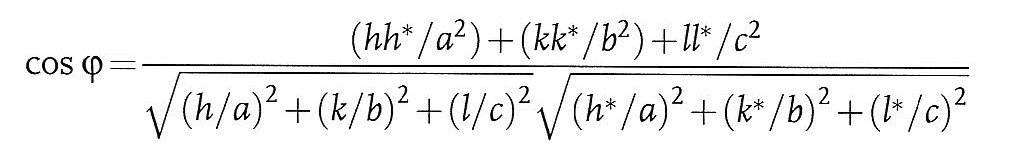 (
A
)
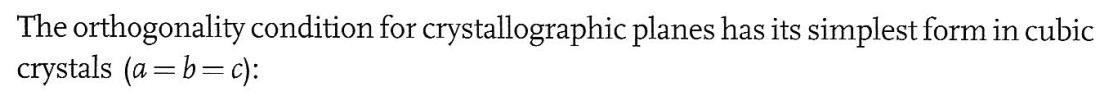 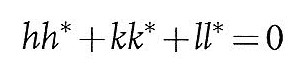 (
B
)
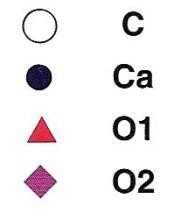 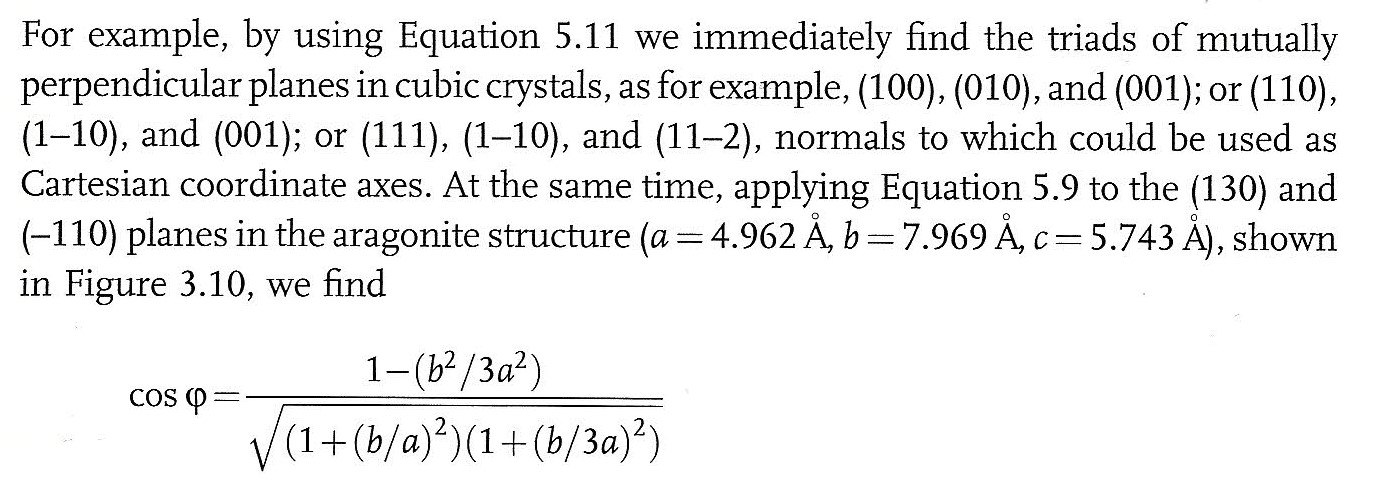 (
B
)
(
A) to the (130) and
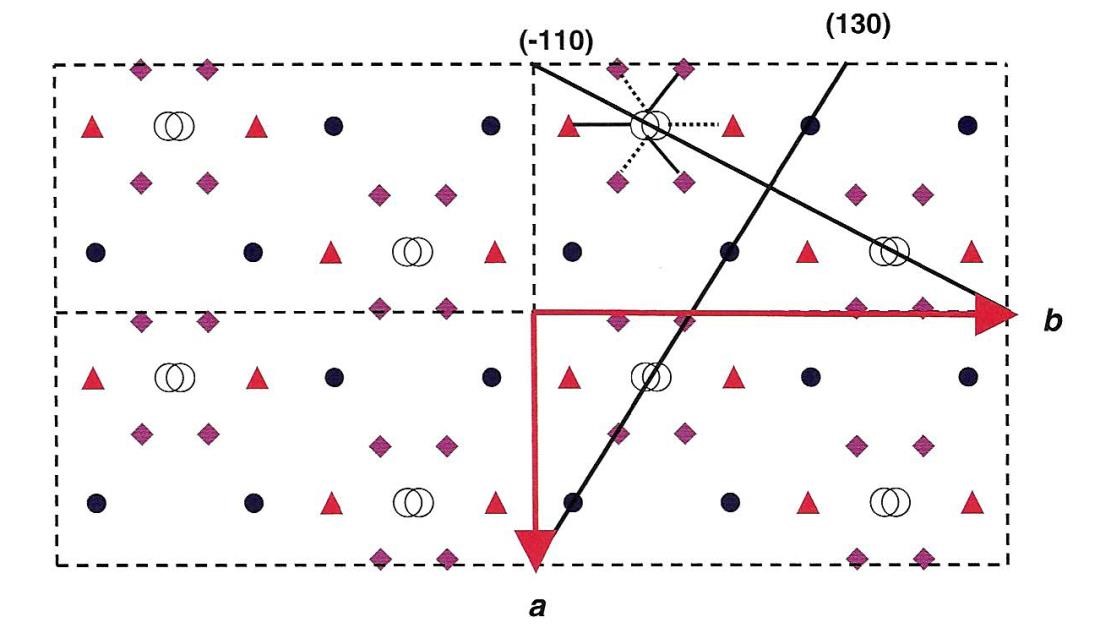 D
-
spacing
Reciprocal Space
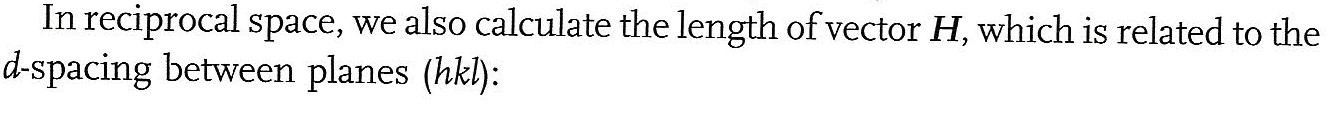 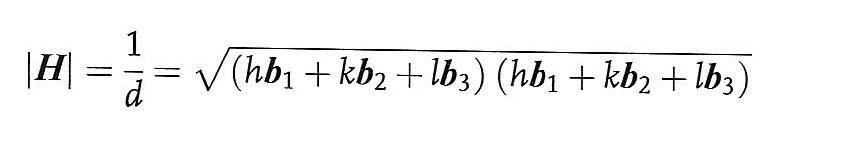 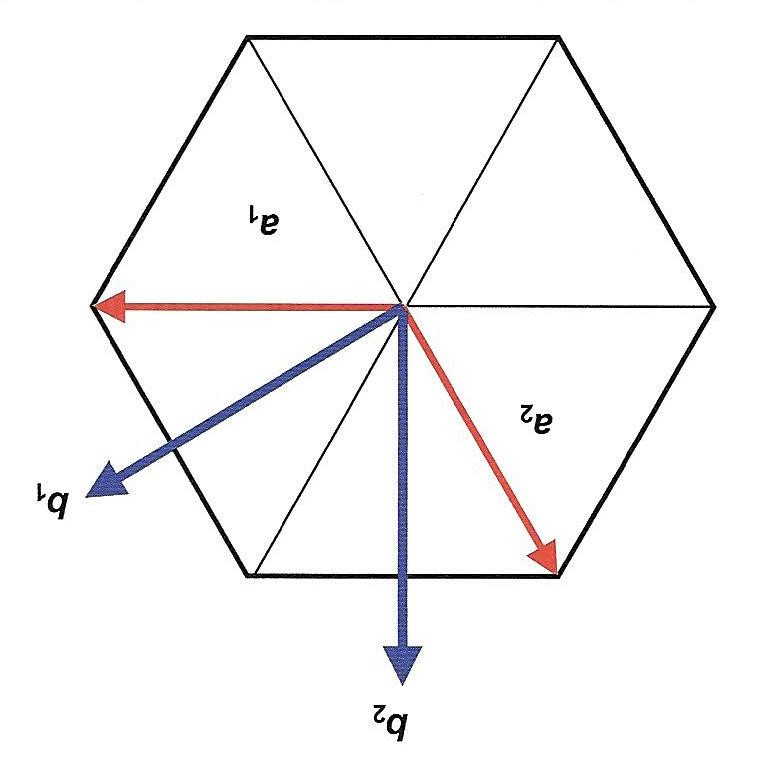 Applying the equation to cubic crystal yields:
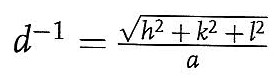 Applying the equation to tetragonal crystal yields:
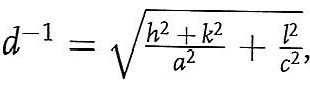 Applying the equation for hexagonal crystal yields:
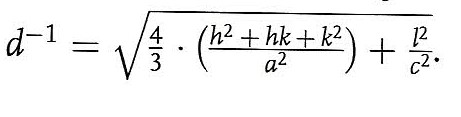 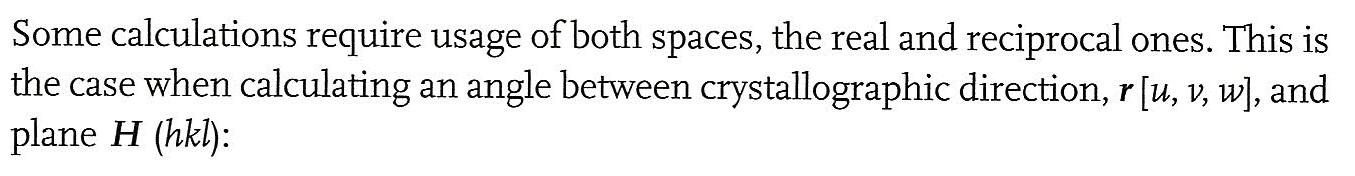 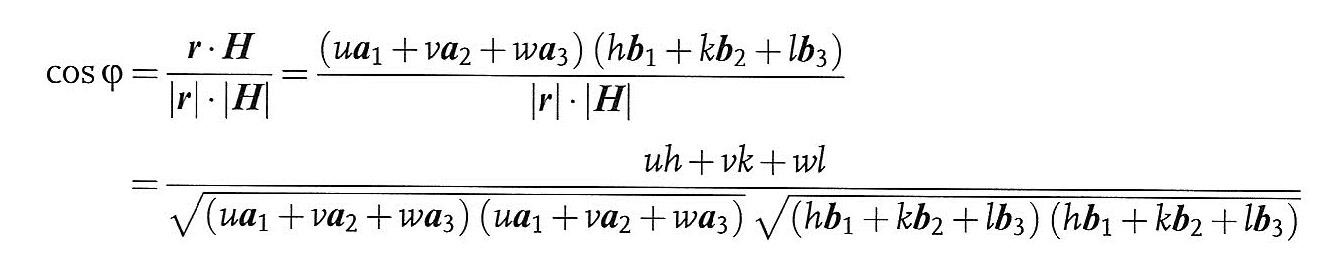 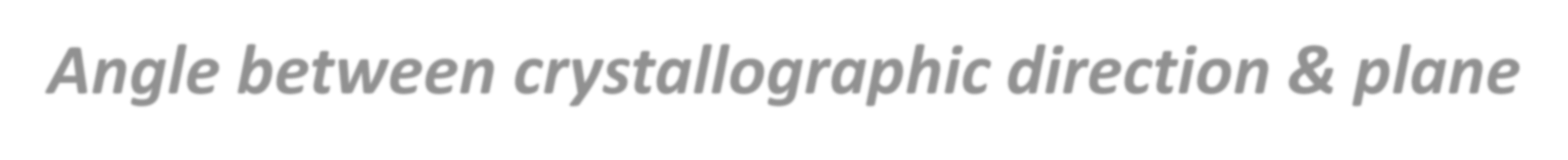 Both Space
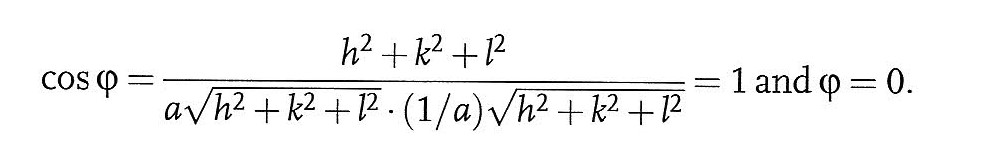 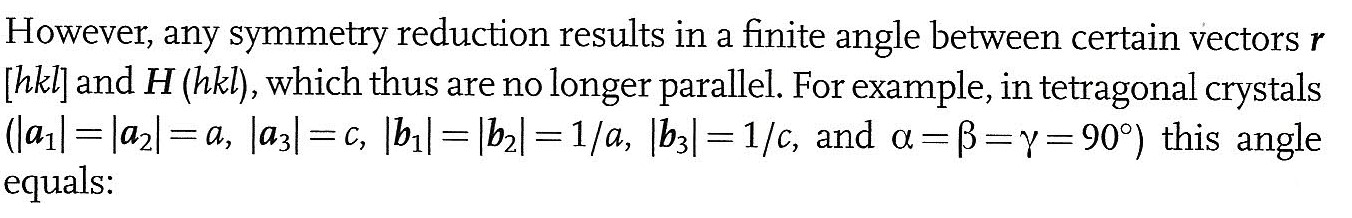 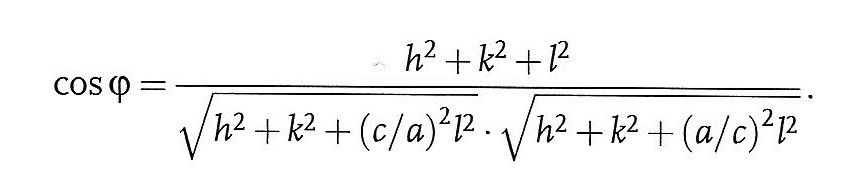 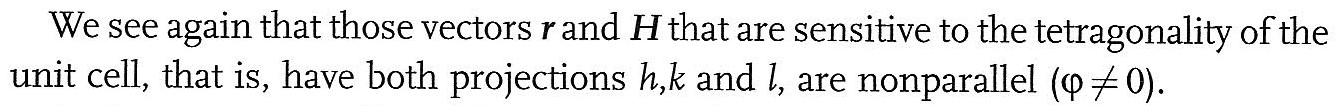